ATIVIDADES COM FOCO NO ACOMPANHAMENTO DAS APRENDIZAGENS
Atividade de Matemática – 7º Ano
Gráficos de setores: interpretação, pertinência e
construção para representar conjunto de dados


HABILIDADE:

(EF07MA37) Interpretar e analisar dados apresentados em gráfico de setores divulgados pela mídia e compreender quando é possível ou conveniente sua utilização.
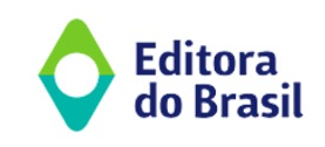 Atividade de Matemática – 7º Ano
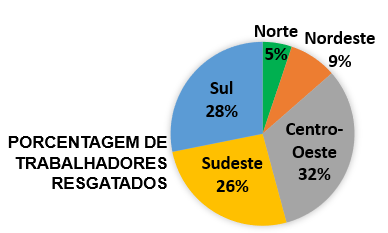 Fonte: BRASIL, 2023. Disponível em: <https://www.gov.br/trabalho-e-emprego/pt-br/fiscalizacao-resgatou-1-201-trabalhadores-de-condicoes-analogas-a-escravidao-este-ano>. Acesso em 14 mai 2023.
A partir das informações apresentadas, marque a alternativa correta:
Foram resgatados 9 trabalhadores no Nordeste.
Foram resgatados 72 trabalhadores no Norte.
Foram resgatados 384 trabalhadores no Centro-Oeste.
Foram resgatados 260 trabalhadores no Sudeste. 
Foram resgatados 300 trabalhadores no Sul.
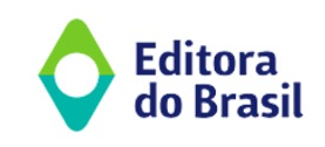 Atividade de Matemática – 7º Ano
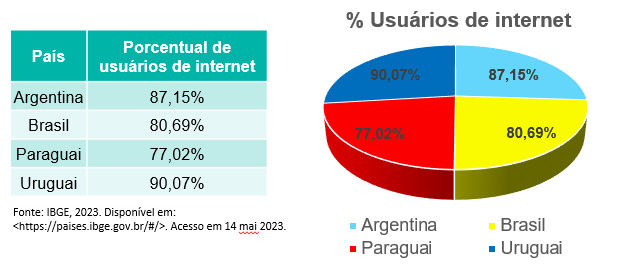 Avaliando o Gráfico de setores criado por Graça, pode-se dizer que ele é pertinente com os resultados da tabela?
Sim. A Tabela e o Gráfico passam a mesma informação.
Não. A soma de todas as partes em um gráfico usando porcentagem deve ser igual a 100%.
Não. Os valores referentes a cada porção no gráfico não deveriam apresentar o sinal de porcentagem (%).
Não. Porque a área da porção referente à porcentagem de cada país é idêntica, mesmo os valores sendo diferentes.
Não. A ordem da disposição da porção referente a cada país no gráfico é diferente da ordem mostrada na tabela.
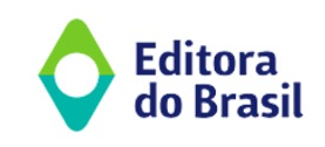 Atividade de Matemática – 7º Ano
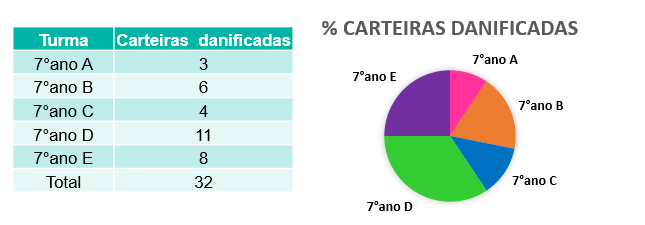 Das alternativas a seguir, qual consiste na informação correta?
32% das carteiras danificadas foram encontradas na sala da turma 7°ano A.
21% das carteiras danificadas foram encontradas na sala da turma 7°ano B.
4% das carteiras danificadas foram encontradas na sala da turma 7°ano C.
11% das carteiras danificadas foram encontradas na sala da turma 7°ano D.
25% das carteiras danificadas foram encontradas na sala da turma 7°ano E.
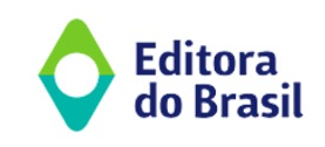 Atividade de Matemática – 7º Ano
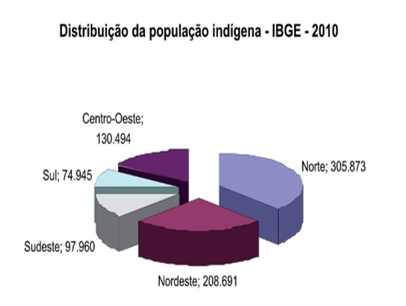 Fonte: BRASIL, 2023. Disponível em: <https://www.gov.br/funai/pt-br/atuacao/povos-indigenas/quem-sao>. Acesso em 15 mai 2023.
Observando o gráfico e sabendo que a população total brasileira em 2010 era de  190.755.799 habitantes, o gráfico informa que:
O percentual de indígenas vivendo no Norte correspondia a 0,16% da população brasileira em 2010.
O percentual de indígenas vivendo no Nordeste correspondia a 2,08% da população brasileira em 2010.
O percentual de indígenas vivendo no Sudeste correspondia a 0,9% da população brasileira em 2010.
O percentual de indígenas vivendo no Sul correspondia a 74,9% da população brasileira em 2010.
O percentual de indígenas vivendo no Centro-Oeste correspondia a 13% da população brasileira em 2010.
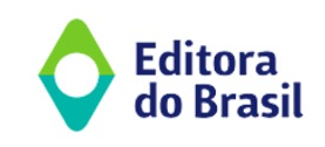